Spanish
Guided Writing: Foundation [1/2] 
Unit 2: School
Señorita Vázquez
Tu instituto
Tu amiga colombiana, Jimena, te ha preguntado sobre tu instituto. Escríbele un mensaje.  
Menciona:  
asignaturas
profesores
uniforme
Hora de  comer
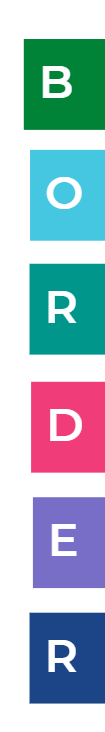 This is the foundationmodel
Basic answer to the bullet point
Opinion
or
Reason
or
Development
or
Extra example :)
Review
Respuestas
asignaturas
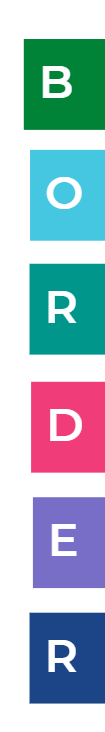 Este año estudio geografía. Me gusta estudiar geografía porque aprendemos sobre el planeta.
profesores
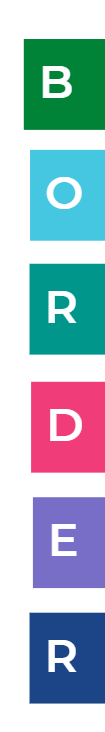 Mi profesor favorito es mi profesor de historia porque es listo y me gustan las clases. Son las más interesantes.
uniforme
say whether you wear uniform or not
say what it’s like
give your opinion
say why
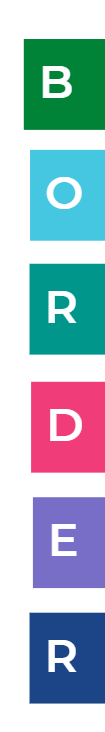 (No) Me gusta / Me chifla / encanta porque (+reason)
-ar, -er, -ir verbs end in -o!
hora de comer
say what you do at lunch time
With whom
give your opinion
say why
refer to a friend/friends
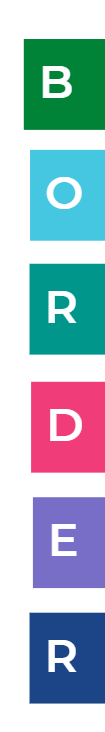 Me chifla nadar
porque
ya que
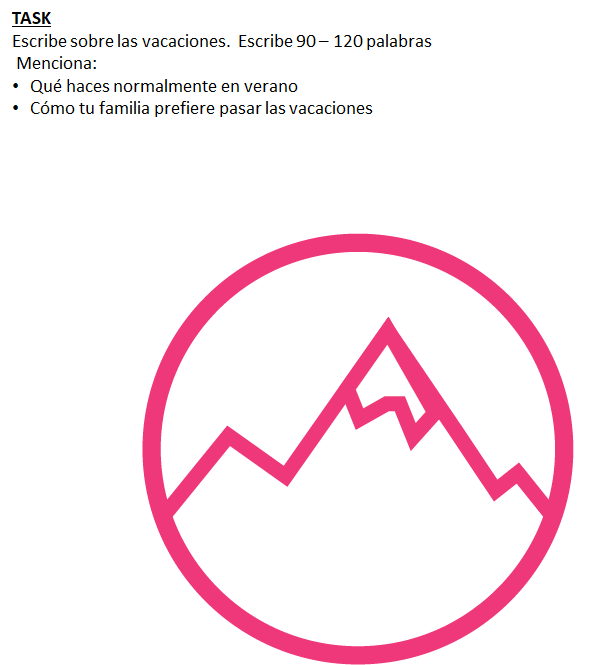